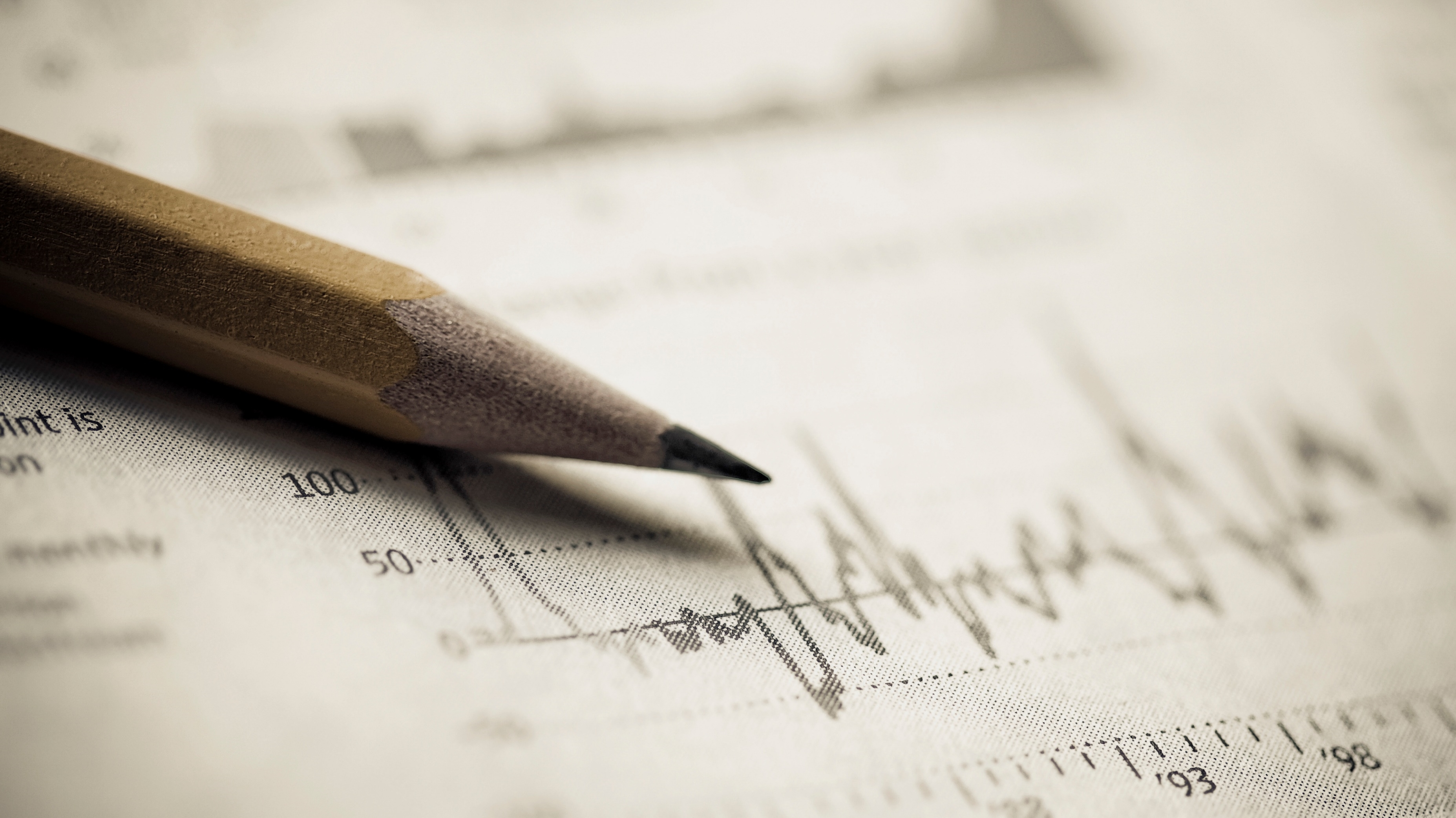 CDBGSmall Cities Workshop: Davis Bacon
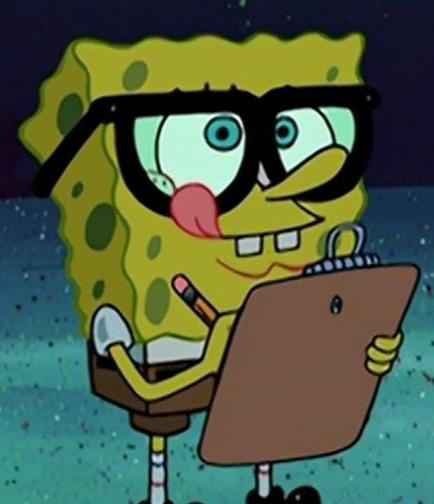 We’ll Cover
Basics of Davis Bacon
When is Davis Bacon Triggered?
Enforcement Concepts 
The Copeland Act
Basics of Davis Bacon
Housing and Community Development Act of 1974
Section 110 of the HCDA states:
“All laborers and mechanics employed by contractors of subcontractors in the performance of construction work financed in whole or in part with assistance received under this title shall be paid wages at rates not less than those prevailing on similar construction in the locality as determined by the Secretary of Labor in accordance with the Davis-Bacon Act as amended…Provided that this section shall apply to the rehabilitation of residential property only if such property contains not less than 8 units…”
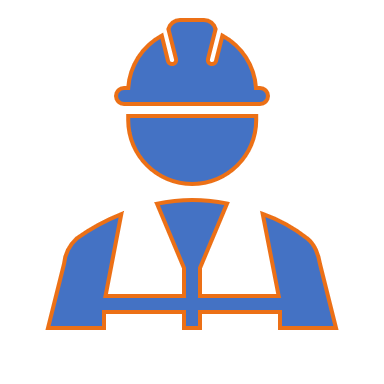 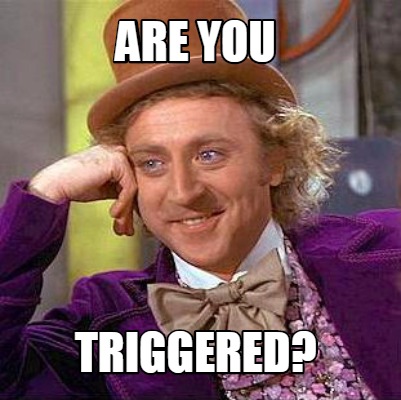 When is Davis Bacon Triggered?
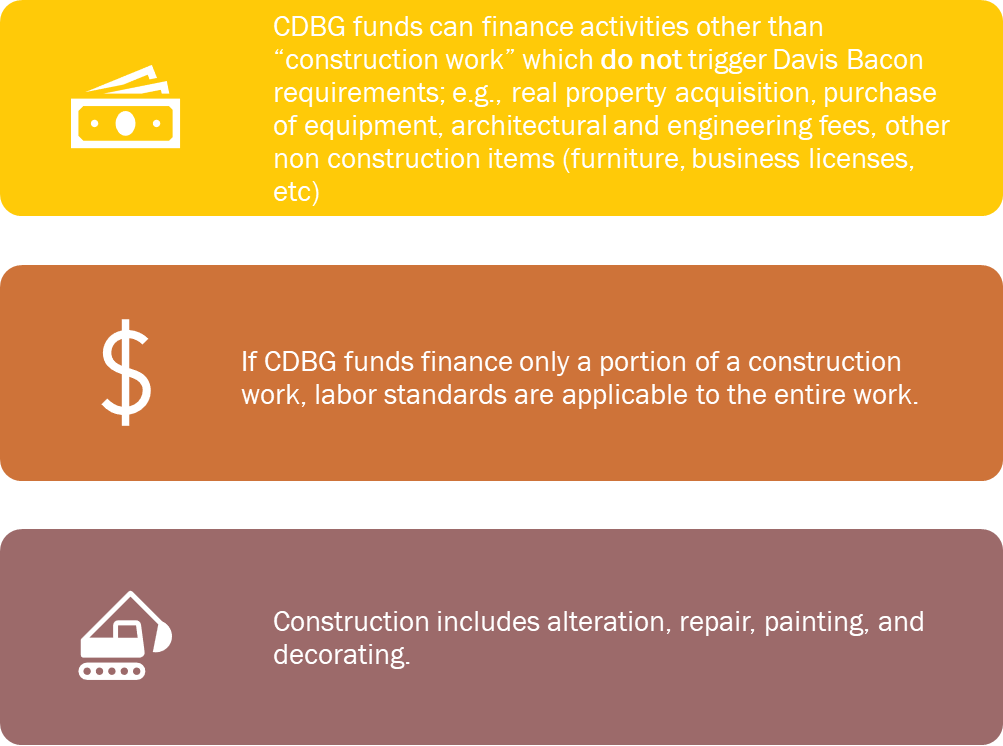 What is Construction
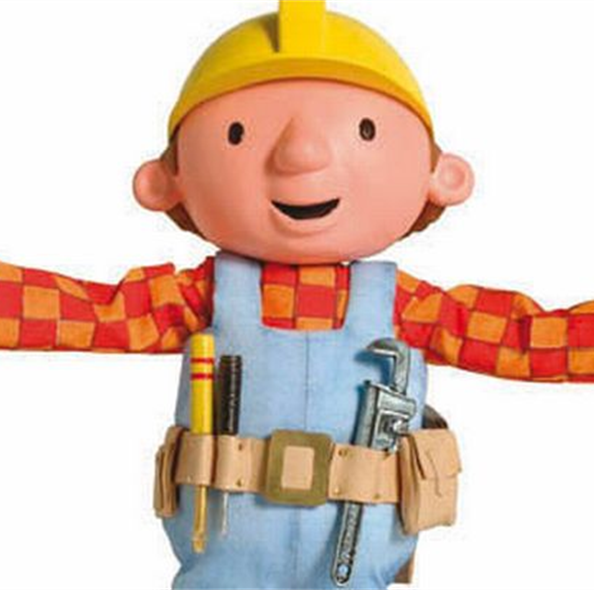 Character of work: Does the project permanently change the character of a building or is it something that can be easily undone or removed?
Tools involved: Does the project involve power tools? Demolition?  Permanent installation? Heavy machinery?
Workers involved: The term “laborer or mechanic” includes at least those workers whose duties are manual or physical in nature (including those workers who use tools or who are performing the work of a trade)
Plexiglass Installation
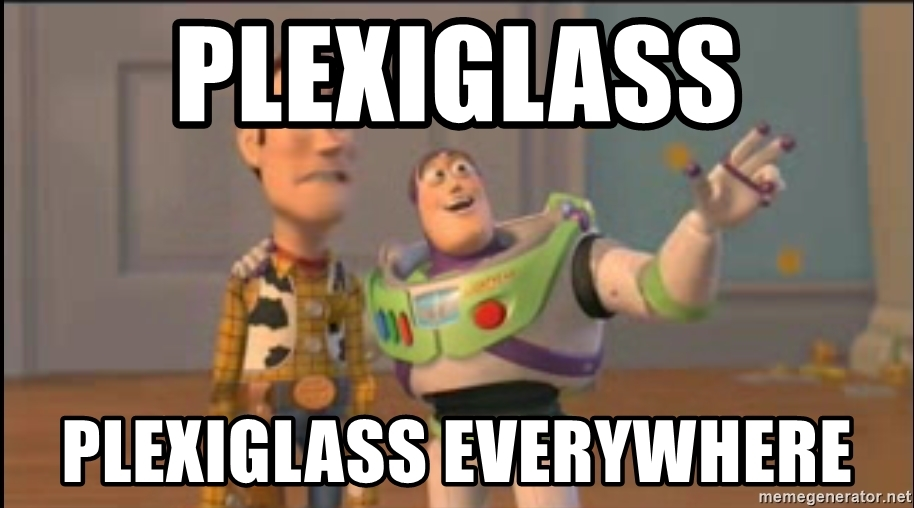 A CDBG grantee wants to install a dozen pieces of 8ft high, semipermanent plexiglass in their office. Costs of labor and material are estimated to be between $3000- $4000. This will require 2 people to fit it into place and a power tool to drill into the floor. Is Davis Bacon triggered?
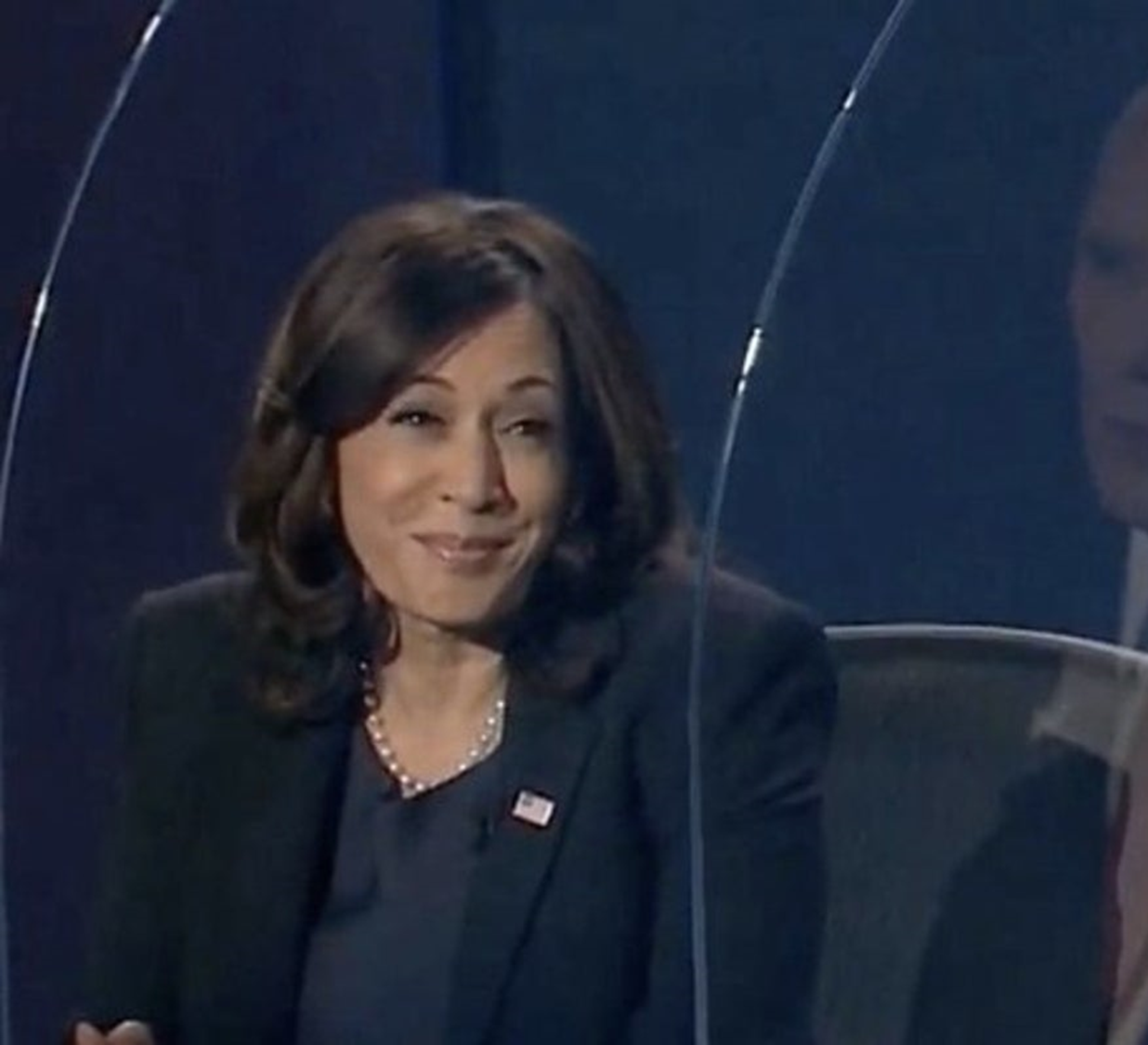 Plexiglass (2)
A CDBG grantee wants to purchase 100 portable pieces of plexiglass for  their office. The estimated cost for the plexiglass is between $3-$4000. The plexiglass does not require drilling and can be moved in and out of the room. Is Davis Bacon triggered?
Brick and Mortar materials and equipment refers to materials used in construction such as lumber, cement, and fixtures. 
The purchase of brick-and-mortar materials and equipment with CDBG funds will trigger Davis Bacon
The purchase of materials and equipment with an independent use, such as furniture, computers, and appliances, will not trigger Davis Bacon.
Bricks and Mortar vs. Independent Use
The Town of Whoville
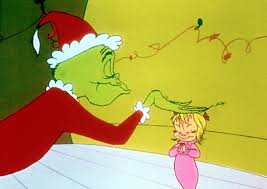 “Any contract for the construction of affordable housing with 12 or more units assisted with funds made available under this subtitle shall contain a provision requiring that not less than the wages prevailing in the locality, as predetermined by the Secretary of Labor pursuant to the Davis Bacon Act…,shall be paid to all laborers and mechanics employed in the development of affordable housing involved…”
National Affordable Housing Act of 1990; Section 286 (HOME)
HOME: Factors of Applicability (1)(Local Agency Guide, Page 26)
Affordable housing with 12 or more units assisted with funds made available under this subtitle…
Any contract for the construction of affordable housing with 12 or more units…
Sweat equity (is OK)

See also HOME Regulations:  24 CFR §92.354
Standard for applicability is construction assisted, not construction financed>>> this creates a broader application 
Soft costs will trigger Davis-Bacon 
HOME applicability “taints” all units of a development
Volunteers are exempt
HOME: Factors of Applicability (2)
Copeland Act (1)
Enacted in 1934
Prohibits “kickbacks” 
Requires contractors to submit a certified payroll with a signed “statement of compliance” each week
Allowed payroll deductions from wages:
FICA, federal, and state taxes
Bona fide prepayment of wages
Court ordered payments, fringe benefit plans, etc.
Copeland Act (2)
On-Site Interview
On HUD-11
Confidential (unless waived)
During working hours
Private location
Not disruptive
May be targeted
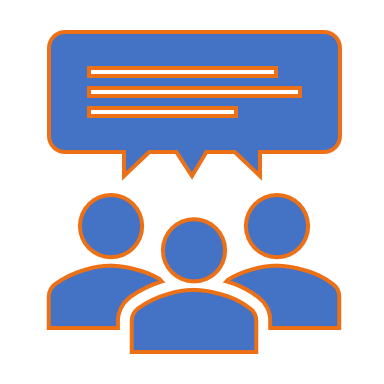 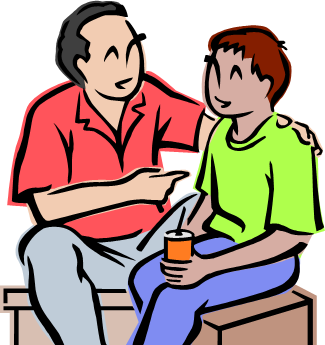 On-Site Interviews…
Targeting highly encouraged
Interviewer must:
Complete all info on HUD-11
Note each Laborer’s / Mechanic’s: 
Duties performed
Tools used 
Note discrepancies between observations and Laborer’s / Mechanic’s statements
Sign and date HUD-11
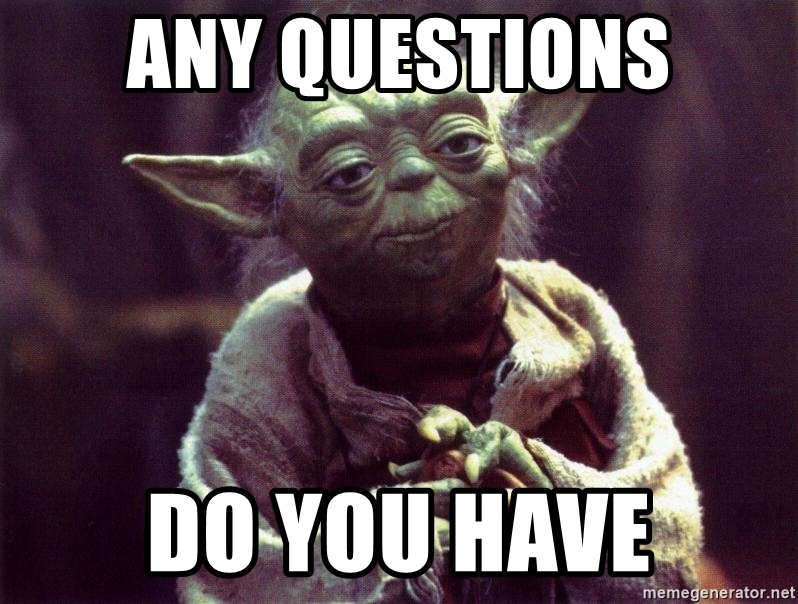